WHAT CAUSES AQUEUE?
Dr Paul Walley, Director of Learning, CPRL
WE SEE QUEUES ALLTHE TIME
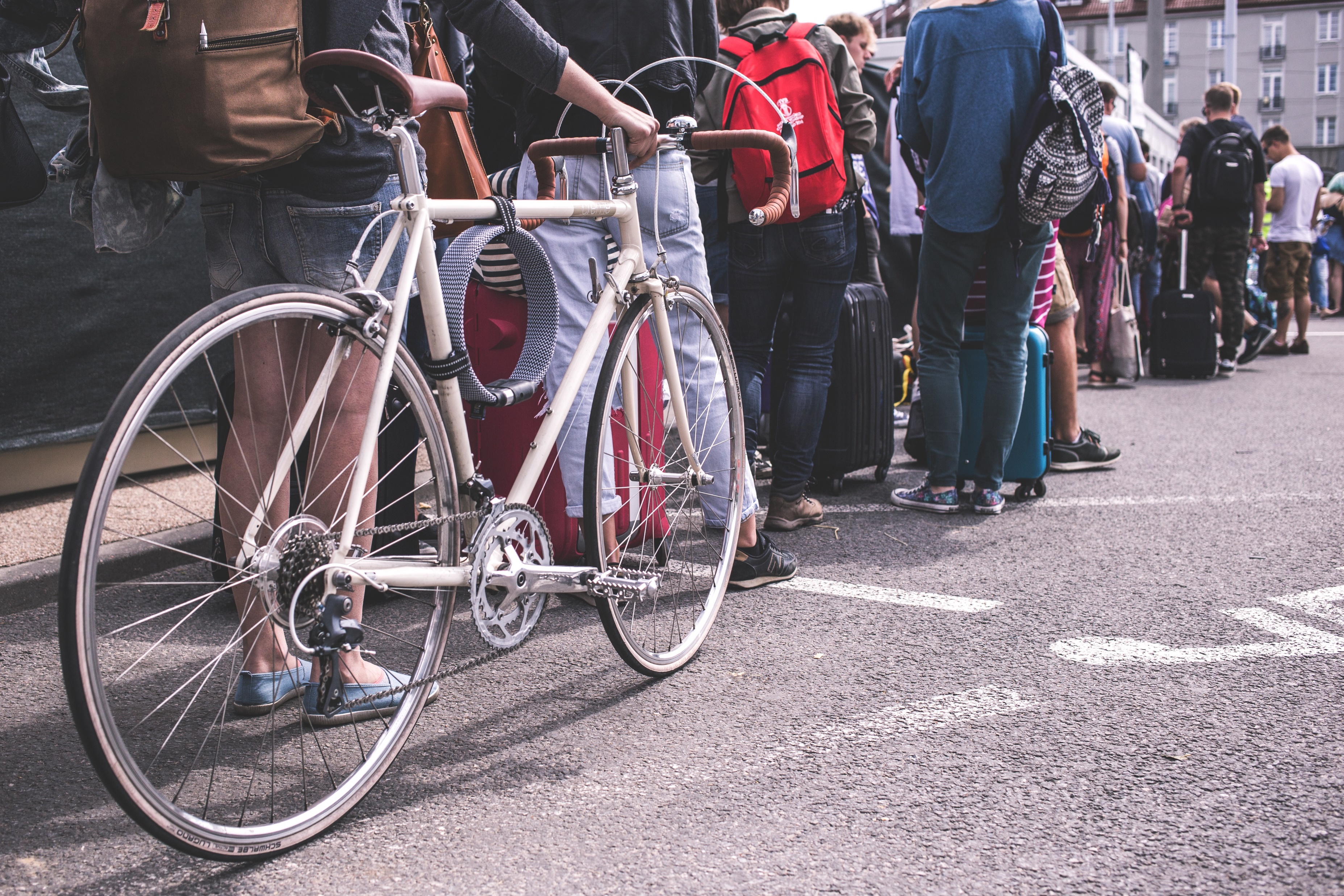 WILL THERE BE
A QUEUE?
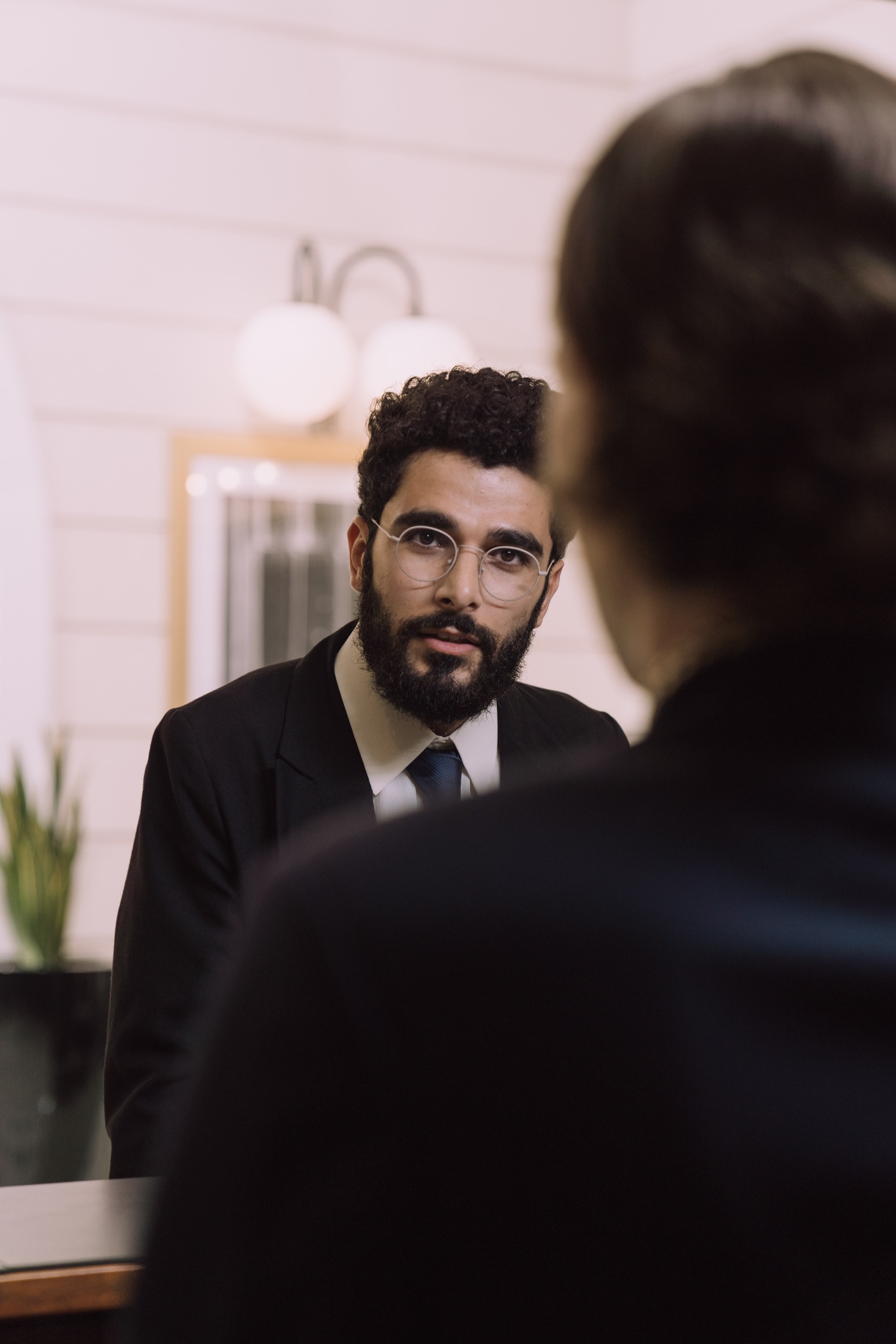 You arrive at an office reception.
On average it takes 3 minutes to sign in.
On average visitors arrive one every 3 minutes.
Will there be a queue?
High
Queue length
0
0%
Utilisation
100%
High
Queue length
0
0%
Utilisation
100%
High
Queue length
0
0%
Utilisation
100%
Capacity/Demand
0
Time
WILL THERE BE
A QUEUE?
CAPACITY AND DEMAND
VARIATION
A queue increases here
Capacity
Demand
A queue reduces here
WILL THERE BE
A QUEUE?
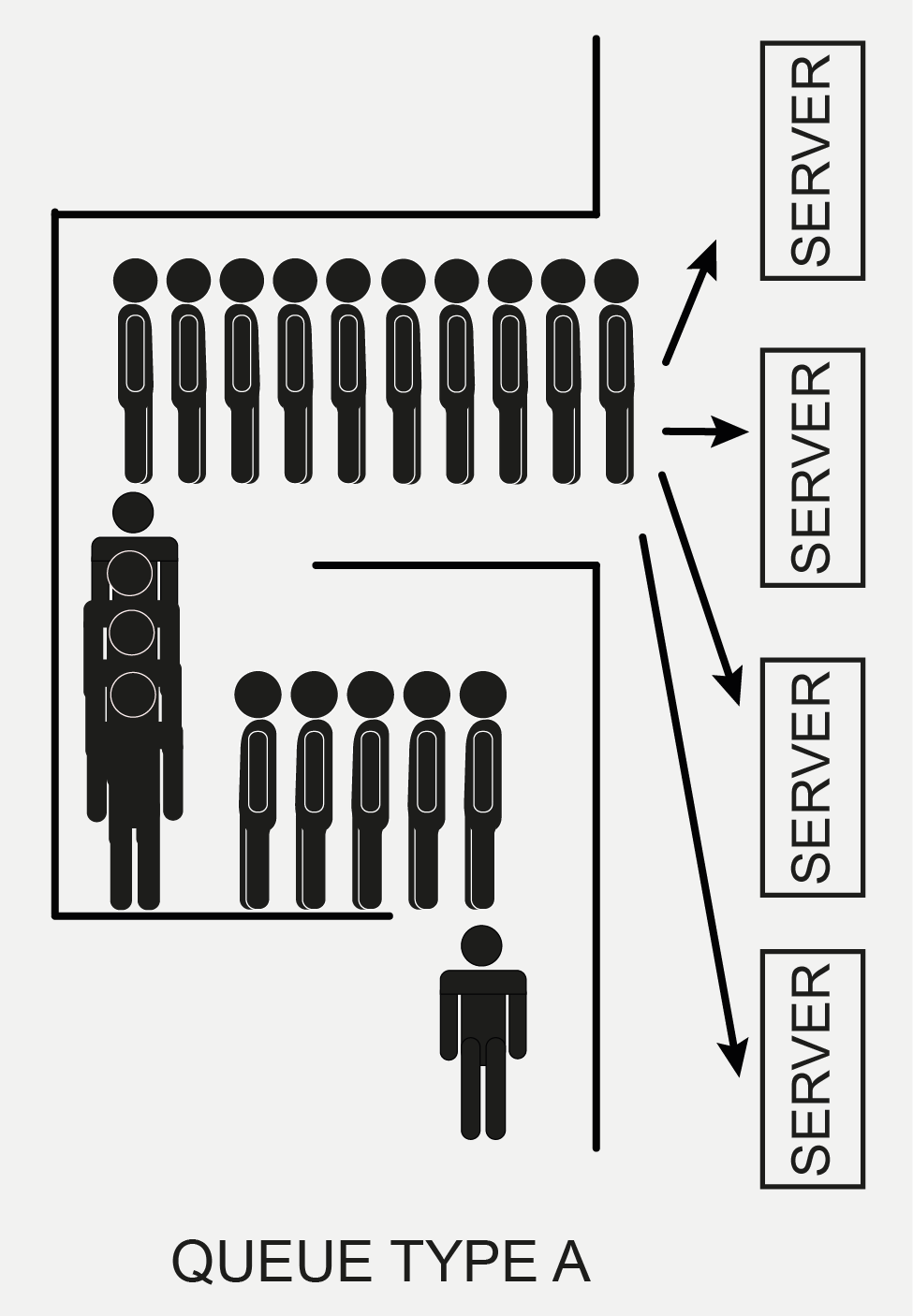 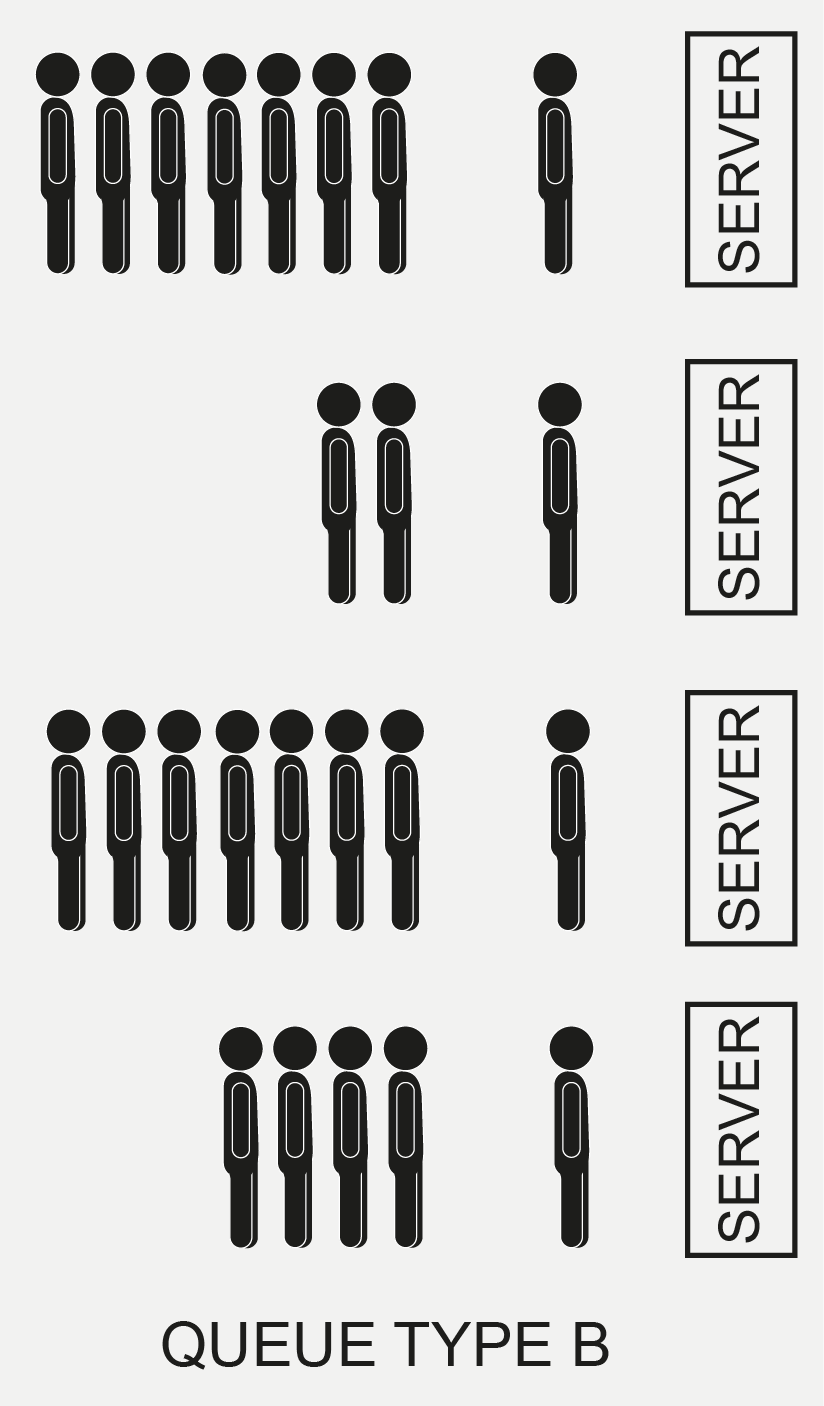 WILL THERE BE
A QUEUE?
WILL THERE BE
A QUEUE?
KEY POINTS
Queues form in two different types of situation:
Where demand exceeds capacity and the queue or work backlog steadily grows over time
Where capacity exceeds demand but one or both randomly vary over time creating short-term mismatches.  In this situation the queue length fluctuates.
Take time to understand why you have queues and think about how these waits and delays can be minimised.